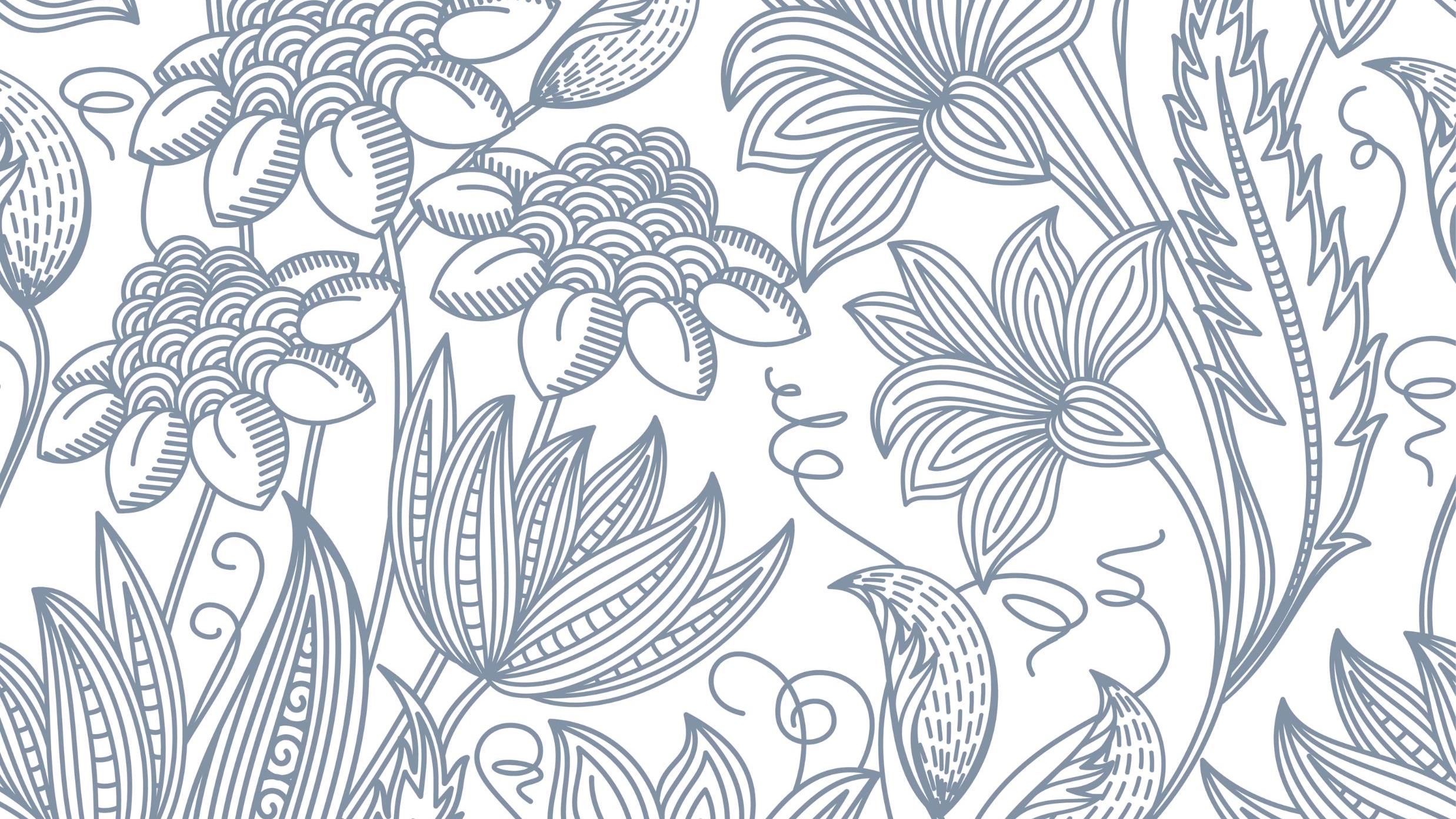 Сочинениеурок 11
Фонетические выразительные средства. Лексические тропы
Аллегория
Изображение абстрактного понятия или явления через конкретный образ
Пример: Лиса – аллегория хитрости, 
	  заяц – трусости
	  царство Морфея - сон;
	  объятия Аида - смерть;
              форт Нокс - неприступность.
Фонетические выразительные средства. Лексические тропы
Ирония
Слово или выражение, употребленное в смысле, противоположном прямому
Пример: Такой ты умный! (=глупый)
	  люблю как собака палку
	  всю жизнь об этом мечтал
	  только об этом и думаю
	  кому нужна такая красота.
Фонетические выразительные средства. Лексические тропы
Олицетворение
Неодушевленному предмету приписываются свойства живого существа
Пример: Деревца, нагнувшись ко мне, протянули тонкие руки.
	  лес проснулся
               камыш шепчет 
               темнота подкралась
Фонетические выразительные средства. Лексические тропы
Гипербола
Преувеличение
Пример: В сто сорок солнц закат пылал
	   реки крови;
               вечно опаздываете;
               сто лет не виделись;
               напугать до смерти;
               сто раз говорила;
Фонетические выразительные средства. Лексические тропы
Литота
Преуменьшение
Пример: Ваш шпиц, прелестный шпиц, - Не более наперстка;

	   Ниже тоненькой былиночки 
	   Надо голову клонить,
	    Чтоб на свете сиротиночке
                Беспечально век прожить.
Фонетические выразительные средства. Лексические тропы
Антонимы
Слова, имеющие противоположенные значения
Пример: Коварство и любовь
	   Белей лишь блеск
               Чернее тень
	   Жизнь и смерть
	   Любовь и ненависть
Определите тропы
в сто сорок солнц закат пылал
Куда ты скачешь, гордый конь?
Шипенье пенистых бокалов (вместо: пенящееся вино в бокалах)
яркий, как солнце
Мертвая тишина
Отговорила роща золотая
Ох ты, умная!
Напишите сочинение на одну из тем. Используйте в вашем сочинении тропы и фонетические выразительные средства речи.
Когда родители могут гордиться детьми?
Могут ли соседствовать высокие мечты и суровая реальность?
Какого человека называют великодушным?
Как Вы понимаете утверждение Л.Н. Толстого: «Искусство – одно из средств различения доброго от злого»?
Что это значит быть добрым?
Чем опасна «слепая» родительская любовь?
Почему человек нуждается в мечте?
Kaynakça
https://xn--80aff1fya.xn--p1ai/news/esse/2019-06-02-98
Kоlesova, D.V. ve Horitonov, A.A. Zolotoye pero, Zlatoust, S.-P., 2007.
Bityuçova, Ye.S. Uçimsya pisat soçineniye, Ekzamen, Moskva, 2019.
Babaşeva, T., Uçimsya pisat soçineniye, https://www.litres.ru/tamara-babasheva/uchimsya-pisat-sochinenie-metodicheskoe-rukovodstvo-dlya-shkolnikov/chitat-onlayn/
https://xn--80aff1fya.xn--p1ai/news/esse/2019-06-02-98
https://4ege.ru/russkiy/50617-12-tekstov-dlya-napisaniya-sochineniy.html
https://russkiiyazyk.ru/leksika/tropy.html